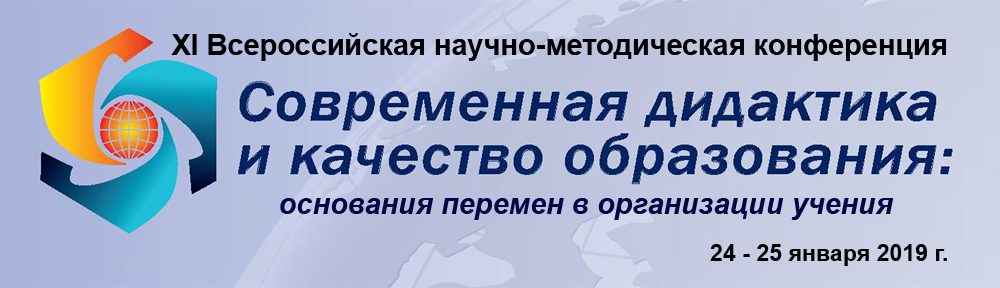 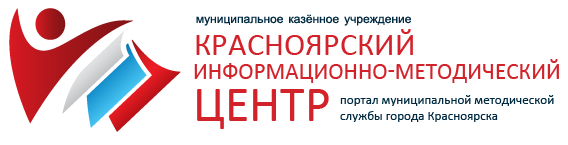 «Обучение с использованием цифрового образовательного ресурса: принципы организации и решаемые задачи образования»
Горностаев Александр Октавьевич, заместитель директора КИМЦ, г. Красноярск
«Обучение с использованием цифрового образовательного ресурса: принципы организации и решаемые задачи образования»
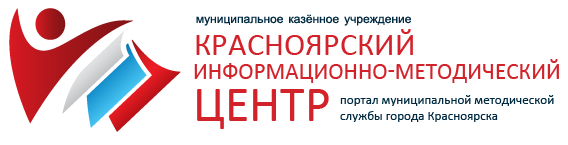 «Статья 16. Реализация образовательных программ с применением электронного обучения и дистанционных образовательных технологий
Под электронным обучением понимается организация образовательной деятельности с применением содержащейся в базах данных и используемой при реализации образовательных программ информации и обеспечивающих ее обработку информационных технологий, технических средств, а также информационно-телекоммуникационных сетей, обеспечивающих передачу по линиям связи указанной информации, взаимодействие обучающихся и педагогических работников. 
Под дистанционными образовательными технологиями понимаются образовательные технологии, реализуемые в основном с применением информационно-телекоммуникационных сетей при опосредованном (на расстоянии) взаимодействии обучающихся и педагогических работников»
Федеральный закон от 29.12.2012 N 273-ФЗ «Об образовании в Российской Федерации»
«Обучение с использованием цифрового образовательного ресурса: принципы организации и решаемые задачи образования»
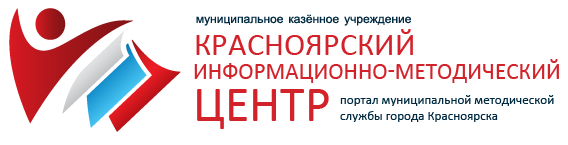 Решаемые задачи:
обеспечение принципиально нового уровня доступности образования;
возможность максимального учёта индивидуальности обучающегося, в т.ч. с ОВЗ;
предоставление широкого спектра образовательного ресурса для одарённых детей;
повышение квалификации педагогических кадров.

Проблемная область.
Различия в содержимом содержания и предлагаемой логике освоения учебного материала с позиции учителя школы и со стороны электронного ресурса, что требует методического встраивания в образовательную программу и внесение изменений в методику преподавания.
Высокая вероятность фиктивности обучения и фальсификации результатов.
«Обучение с использованием цифрового образовательного ресурса: принципы организации и решаемые задачи образования»
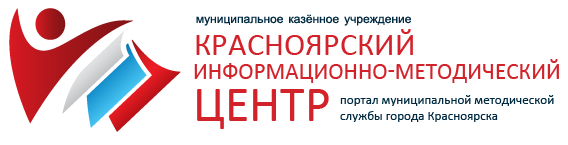 Дидактические принципы – основные положения, определяющие содержание, организационные формы и методы учебного процесса в соответствии с его общими целями и закономерностями.
Педагогический словарь. – М.: Академия. Г.М. Коджаспирова, А.Ю. Коджаспиров. 2005
Дидактические принципы носят характер самых общих указаний, правил, норм, регулирующих процесс обучения, обеспечивая необходимую эффективность.
Принципы обусловлены целями обучения, которые зависят от потребностей людей, общества и государства. Поэтому они имеют конкретно-исторический характер, т.е. могут изменяться под влиянием исторических условий, смены педагогических систем.
Принципы обучения – это общие руководящие идеи, исходные нормативные требования к организации учебного процесса, которые учитываются во всех его компонентах. Они возникают на основе исторического опыта и формулируются в результате научного исследования учебного процесса в его многообразных проявлениях.
«Обучение с использованием цифрового образовательного ресурса: принципы организации и решаемые задачи образования»
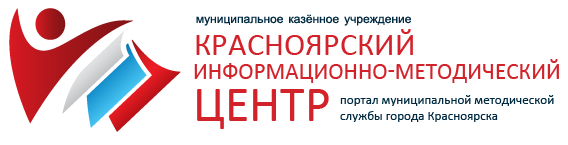 Основополагающие принципы традиционного обучения
Принцип развивающего и воспитывающего обучения;
Принцип научности;
Принцип систематичности и последовательности;
Принцип связи обучения с практикой;
Принцип доступности;
Принцип наглядности;
Принцип сознательности и активности;
Принцип прочности.
Библиотека литературы http://www.redov.ru/nauchnaja_literatura_prochee/
«Обучение с использованием цифрового образовательного ресурса: принципы организации и решаемые задачи образования»
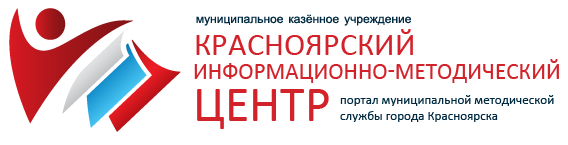 Специфика обучения
Принцип стартовых знаний и умений – необходимость наличия у обучающегося первичных, начальных представлений о работе с компьютером и в сети Internet.
Принцип интерактивности – обязательность общения посредством компьютерных сред в сети Internet (актуально для On-line в режиме видеоконференции, чата и Off-line для прохождения заданий в образовательном модуле с ограничением по времени).
Принцип образовательной цели – наличие осознанного образа результата как смысла и мотива действий в компьютерной среде.
Принцип входного и текущего контроля – важность установления актуальности и прочности осваиваемого учебного материала с идентификацией обучающегося при выполнении заданий для достоверности и возможной коррекции содержания.
Принцип индивидуализированного регламента – необходимость установления порядка и времени изучения учебного материала, выполнения заданий, прохождения контрольных процедур с ориентиром на способности и состояние здоровья обучающегося.
Принцип разновидности занятий – On-line + Off-line (опыт Санкт-Петербургского технического университета оптимальное соотношении различных средств ДО: печатные материалы – 40:50%, материалы на WWW-серверах – 30:35%,  видеоконференцсвязь – 10:15%,  другие средства – 5:20%)
«Обучение с использованием цифрового образовательного ресурса: принципы организации и решаемые задачи образования»
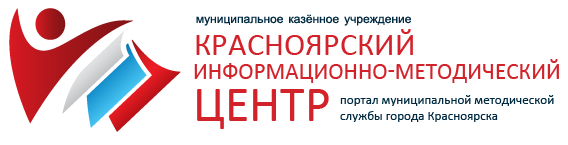 «Статья 2. Основные понятия, используемые в настоящем Федеральном законе
1) образование - единый целенаправленный процесс воспитания и обучения, являющийся общественно значимым благом и осуществляемый в интересах человека, семьи, общества и государства, а также совокупность приобретаемых знаний, умений, навыков, ценностных установок, опыта деятельности и компетенции определенных объема и сложности в целях интеллектуального, духовно-нравственного, творческого, физического и (или) профессионального развития человека, удовлетворения его образовательных потребностей и интересов;
2) воспитание - деятельность, направленная на развитие личности, создание условий для самоопределения и социализации обучающегося на основе социокультурных, духовно-нравственных ценностей и принятых в обществе правил и норм поведения в интересах человека, семьи, общества и государства;
3) обучение - целенаправленный процесс организации деятельности обучающихся по овладению знаниями, умениями, навыками и компетенцией, приобретению опыта деятельности, развитию способностей, приобретению опыта применения знаний в повседневной жизни и формированию у обучающихся мотивации получения образования в течение всей жизни;»
Федеральный закон от 29.12.2012 N 273-ФЗ «Об образовании в Российской Федерации»